Normální a patologické
Normy
ve společnosti – socializace
odchylka od normy - Deviace
přijetí pravidel – INTERIORIZACE (zvnitřnění)
Sociální kontrola 
neformální – malé soc. skupiny - kritika, odsouzení
formální – policie, soudy – pokuty, tresty

rizika – nedemokratické režimy, tlak party (peer presure)
Konformita – normativní chování video
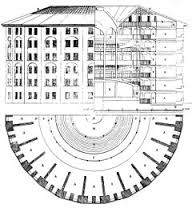 P      Panoptikon
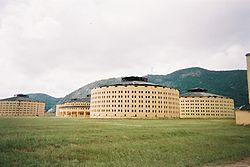 Kuba - vězení
Jeremy Bertham, 1791
normalita
1. statisticky – odlišení od normálu
křivka normálního rozložení (gausova)
Výrazné mezikult. rozdíly (kanibalismus, rozvod)
např. antisemitismus – deviantní patologické chování


2. normativní hledisko
př. antisemitismus v nacistickém Německu uzákoněn (zákony na ochranu krve…)
Sociální deviace
různé příčiny – biologické, psychické, psychiatrické, sociální, sociokulturní
časové hledisko
pouze některé odchylky chápány jako deviace, záleží na toleranci společnosti

hledisko sociologie – ne to, co se děje v nás, ale co vyvolá reakci ostatních
závisí na společenském kontextu (homosexualita)
Jsou všechny deviace patologické?
patologické jsou ty, které ohrožují společnost
část patologických jevů, trestní postih
kriminalita
individuální patologie, ale vliv na společnost
alkoholismus
drogová závislost
gamblerství
sebevražednost
Co má vliv na vznik deviací?
mozkové disfunkce
sociální – neexistence rodiny, špatné fungování
vliv party – peer presure
Sociologické teorie vzniku deviací
1. teorie diferenciované asociace
vliv prostředí, kde jednici vyrůstají

2. teorie anomie
anomie – stav bezmocnosti, ztráty norem a hodnot
E. Durkeim – problematika sebevražd

3. teorie deviantní subkultury
sociální, etnické gheto –jiné normy a pravidla
subkultura
4. teorie etiketizace
tentýž čin může být etiketován jinak (podnikání, zlodějina)
není podstatné, co se stane, ale jakou to dostane nálepku